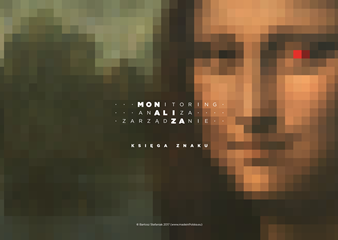 System MonAliZa 2.0
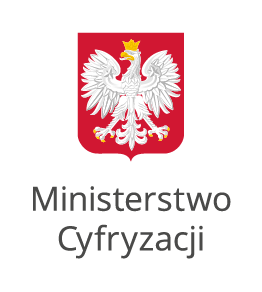 MonAliZa 2.0
System budowany przez MC w celu usprawnienia procesu monitorowania projektów KRMC
W partnerstwie z KPRM zaprojektowany tak, żeby umożliwił monitorowanie i zarządzanie projektami, programami i portfelami projektów całej administracji, w szczególności portfela projektów Rady Monitorowania Portfela Projektów Strategicznych
Zostanie zintegrowany z nową wersją systemu SL2014 w celu zapewnienia spójności danych i minimalizacji pracy związanej z raportowaniem 
Projekt będzie realizowany w dwóch etapach:
			- Etap I (koniec 2020) – moduł monitorowania projektów, programów i portfeli,
			- Etap II (koniec 2021) – moduł zarządzania projektami, programami i portfelami.
Przewiduje się możliwość udostępniania instancji systemu do wykorzystania przez poszczególne podmioty na wewnętrzne potrzeby
MonAliZa 2.0
wystandaryzowane narzędzie zgodne ze rekomendacjami KPRM w zakresie zarządzania projektami i programami;

Monitorowane we wszystkich fazach cyklu życia, w tym osiągniętych rezultatów po zamknięciu projektu

zmniejszenie pracochłonności procesu przy podniesieniu jakości danych i efektywności monitorowania;

możliwość eliminacji wielu narzędzi i sposobów monitorowania projektów w administracji
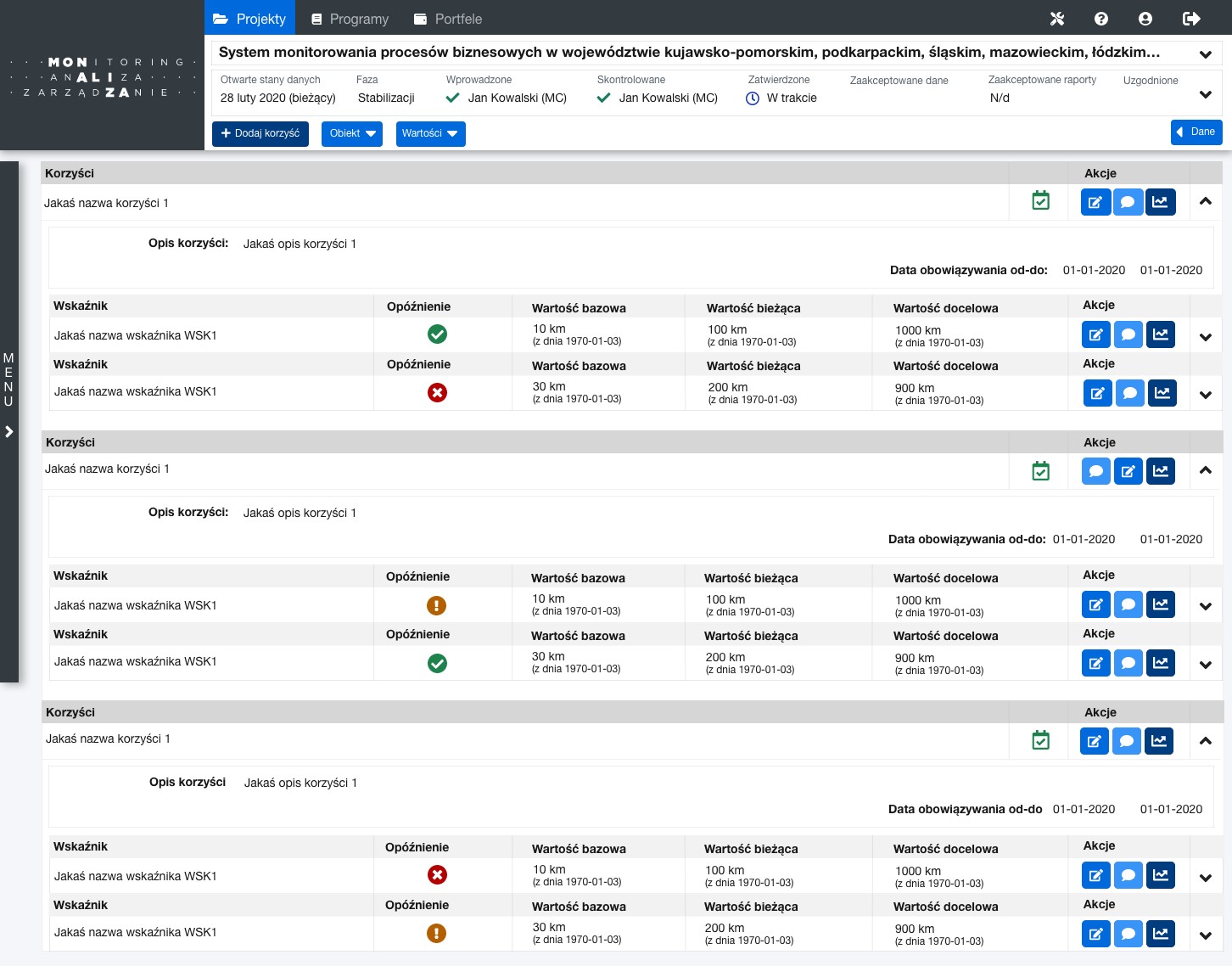 Wygląd i ergonomia
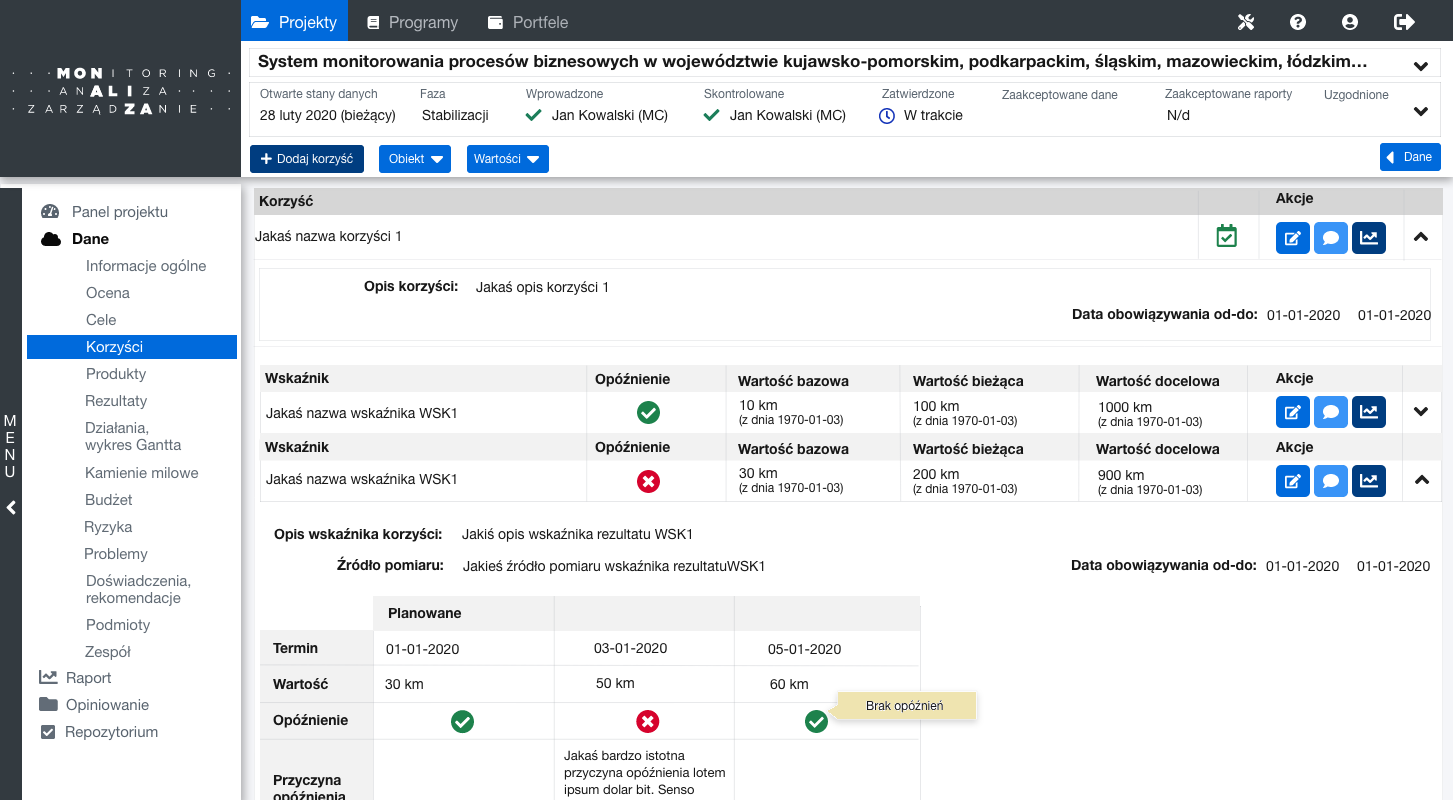 Ergonomiczny interfejs użytkownika dostosowany do standardów WCAG;

Tworzenie nowych projektów na podstawie wzorców

Kontrola poprawności wprowadzanych danych – kontekstowe podpowiedzi i walidacje

Przegląd danych w różnych widokach

Dedykowane panele użytkownika
[Speaker Notes: 1. Ubazowienie projektu WIP]
Zakres danych i informacji
Dane podstawowe projektów, programów i portfeli projektów

Kamienie milowe, działania, produkty i rezultaty (działania projektowe przedstawione w formie graficznej na wykresie Gantta)

Cele i korzyści wraz z miernikami ich osiągnięcia

Budżet i stan jego wykonania

Ryzyka, problemy, doświadczenia i rekomendacje
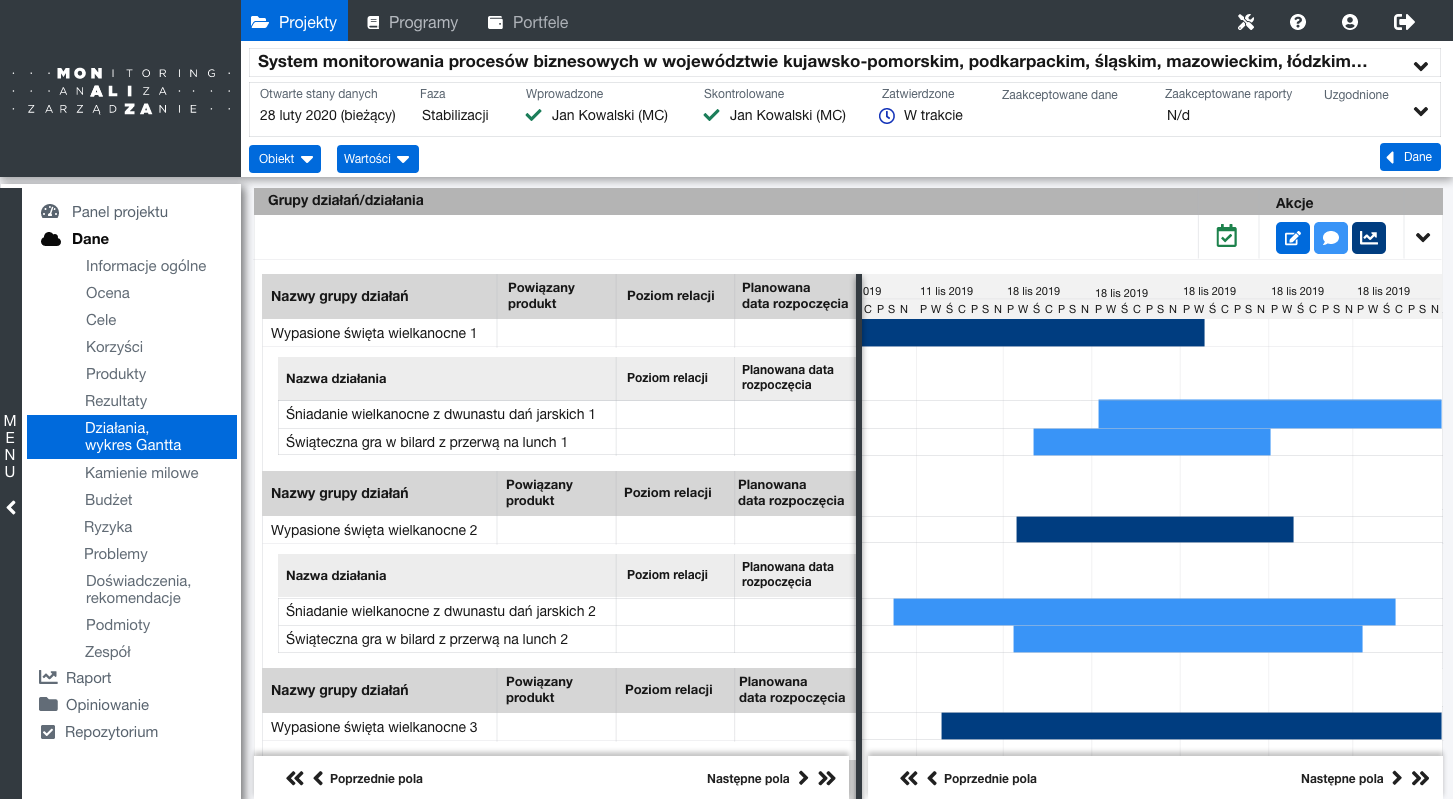 [Speaker Notes: 1. Ubazowienie projektu WIP]
Raportowanie i analiza danych
Możliwość wykorzystania gotowych wzorów raportów prezentujących zestawienia, wykresy, dashboardy. 

Raporty statusowe, porównawcze, analiza trendów

Tworzenie własnych raportów przy wykorzystaniu narzędzi BI dzięki możliwości eksportowania danych do plików.

Generowanie raportów według wzoru KRMC na podstawie wprowadzonych danych
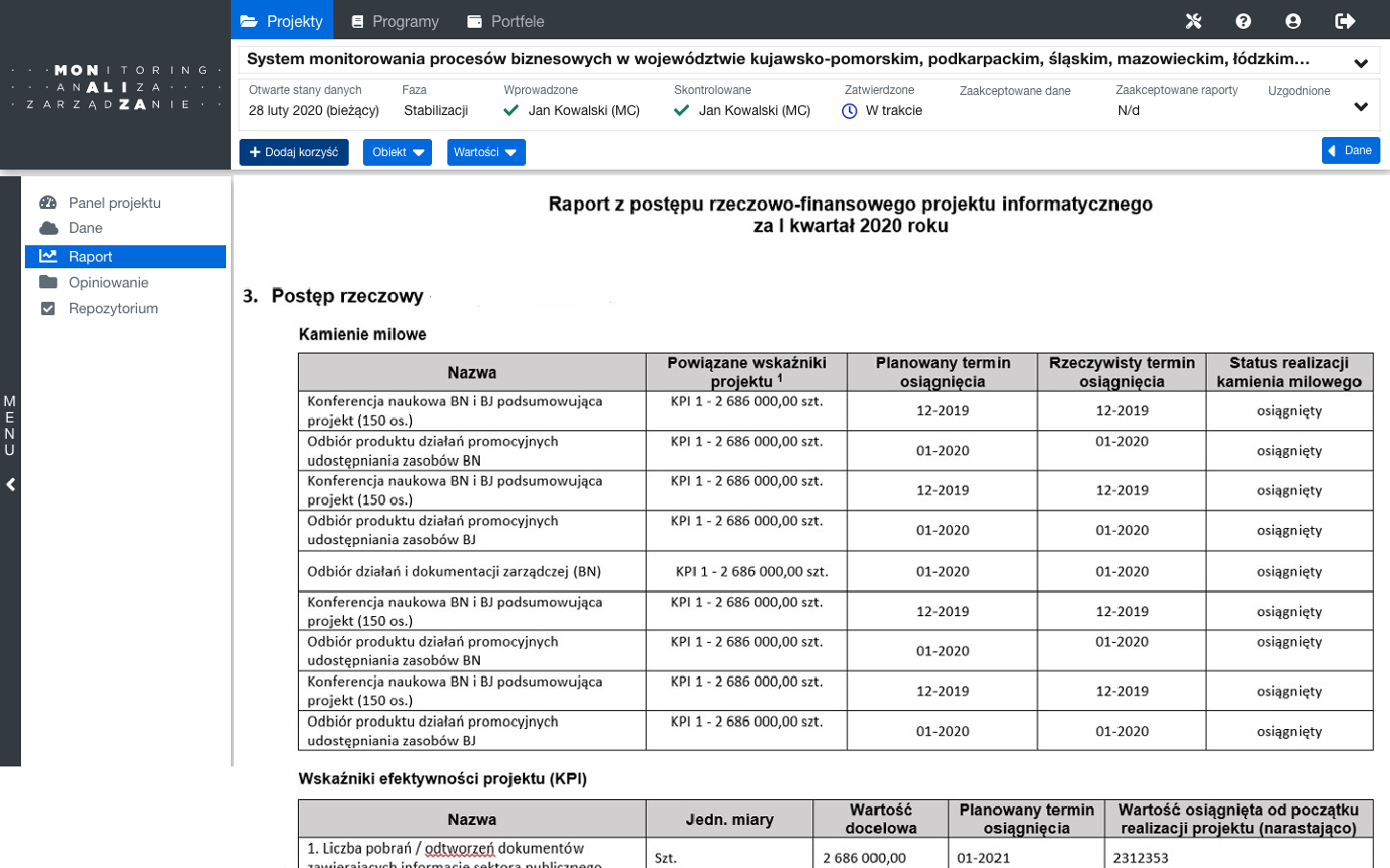 [Speaker Notes: 1. Ubazowienie projektu WIP]
Raportowanie i analiza danych
Możliwość wykorzystania gotowych wzorów raportów prezentujących zestawienia, wykresy, dashboardy. 

Raporty statusowe, porównawcze, analiza trendów

Tworzenie własnych raportów przy wykorzystaniu narzędzi BI dzięki możliwości eksportowania danych do plików.

Generowanie raportów według wzoru KRMC na podstawie wprowadzonych danych
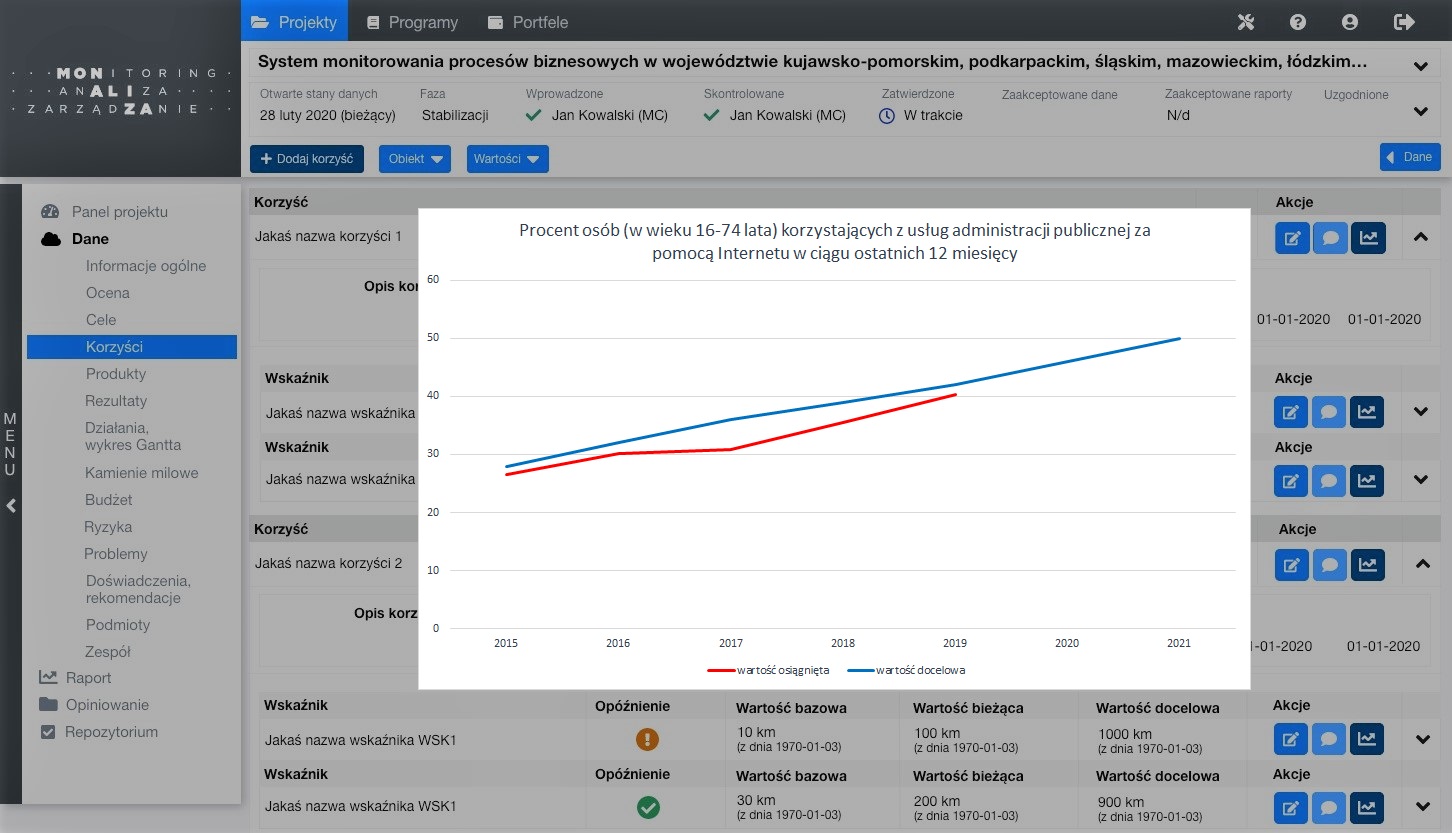 [Speaker Notes: 1. Ubazowienie projektu WIP]
Monitorowanie (cd.)
Elektroniczna obsługa procesu monitorowania:

wprowadzanie danych  zatwierdzanie, akceptacja danych / raportów generowanie i wyświetlanie raportów;

opiniowanie danych/raportów  generowanie i wyświetlanie tabeli uwag;

potwierdzanie uzgodnionych raportów.
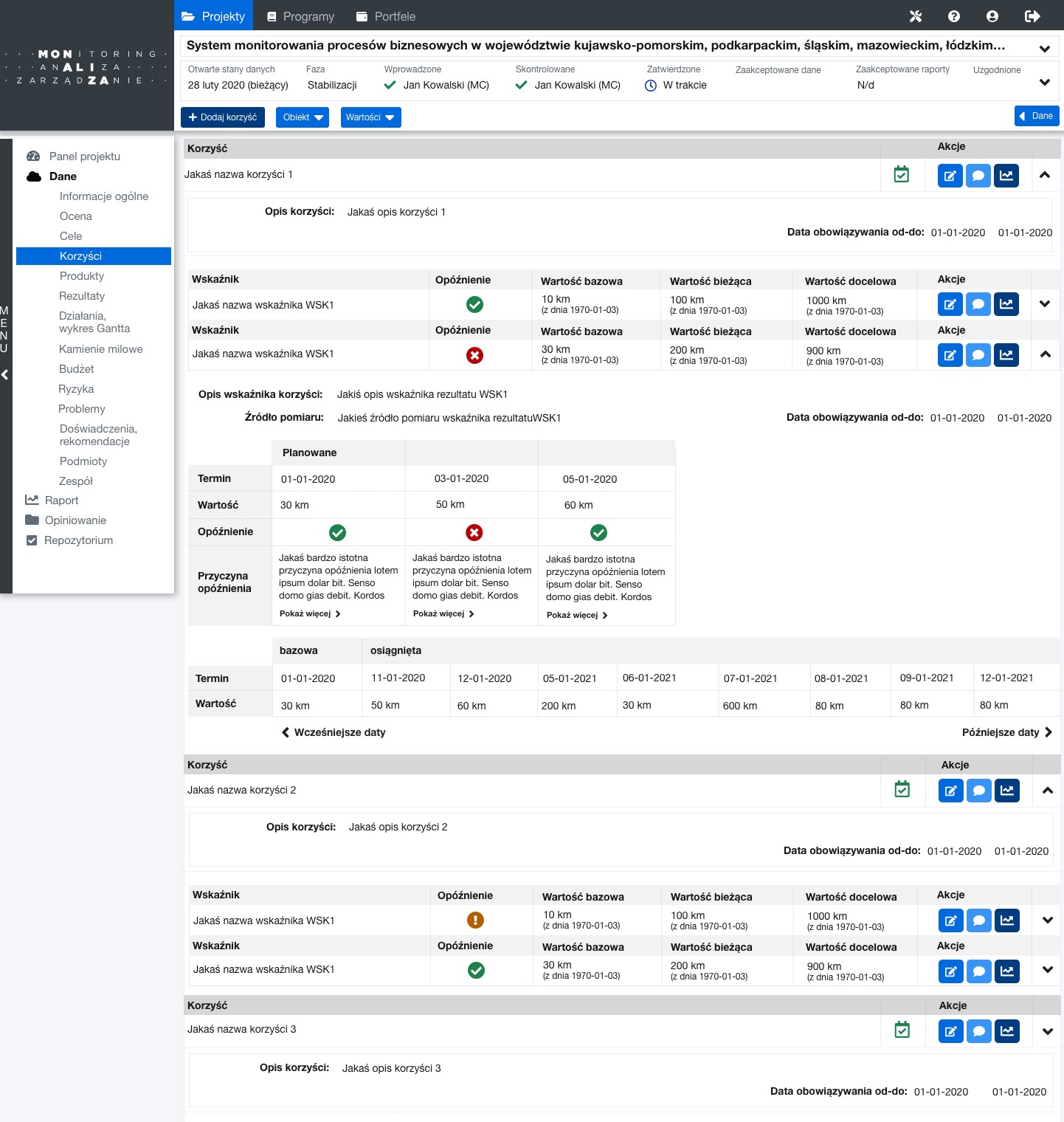 [Speaker Notes: 1. Ubazowienie projektu WIP]
Monitorowanie (dok.)
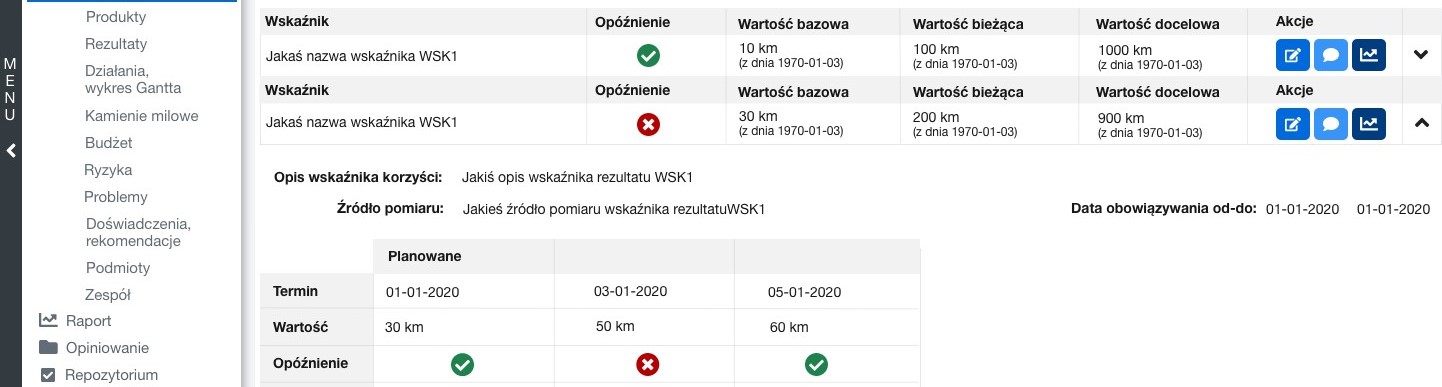 Automatyczna ocena stanu projektu i jego poszczególnych obszarów
Automatyczne przypisanie statusów RAG (Red-Amber-Green) na podstawie zdefiniowanych algorytmów.
[Speaker Notes: 1. Ubazowienie projektu WIP]
MonAliZa 2.0
wdrożenie produkcyjne modułu monitorowania
rozpoczęcie testów modułu monitorowania
pilotażowe wdrożenie modułu monitorowania
budowa modułu monitorowania
styczeń 2020 r.
wrzesień 2020 r.
sierpień 2020 r.
listopad 2020 r.
lipiec 2020 r.
styczeń 2021 r.
projektowanie modułu zarządzania
Dziękuję
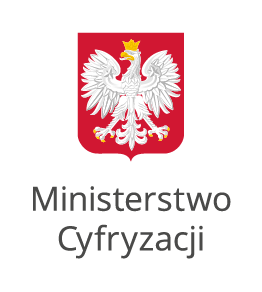